Transistor Man
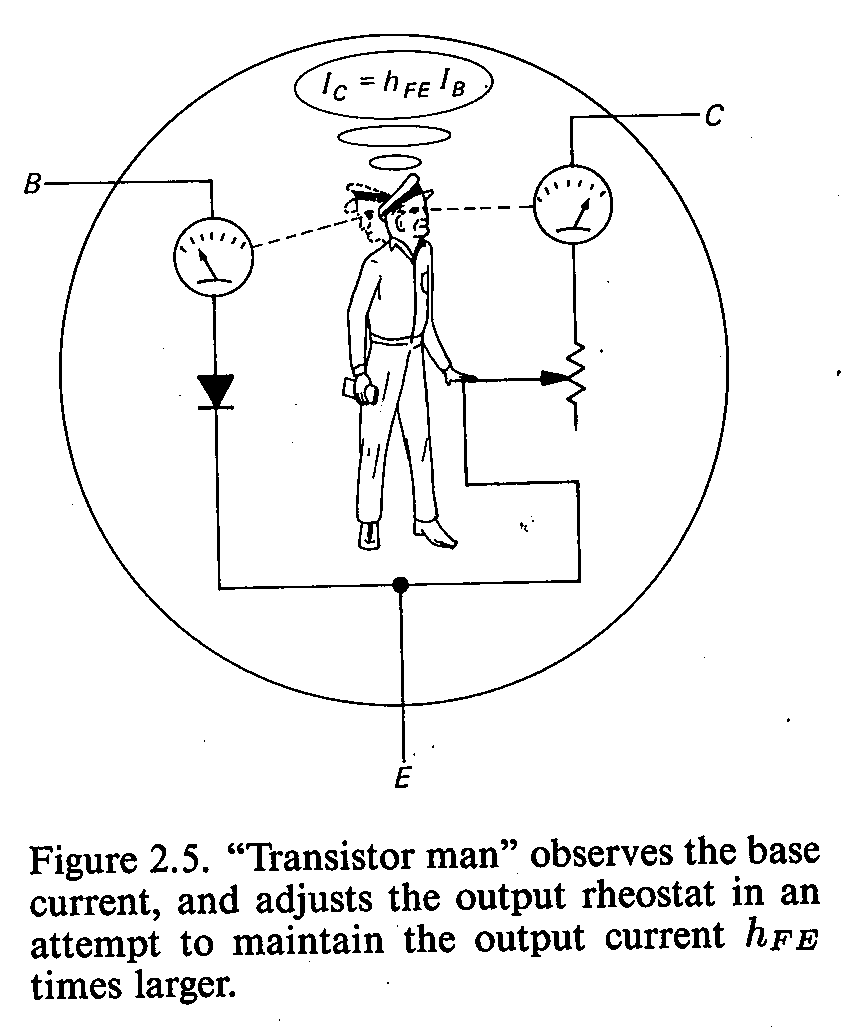 From Horowitz and Hill
TTL NAND
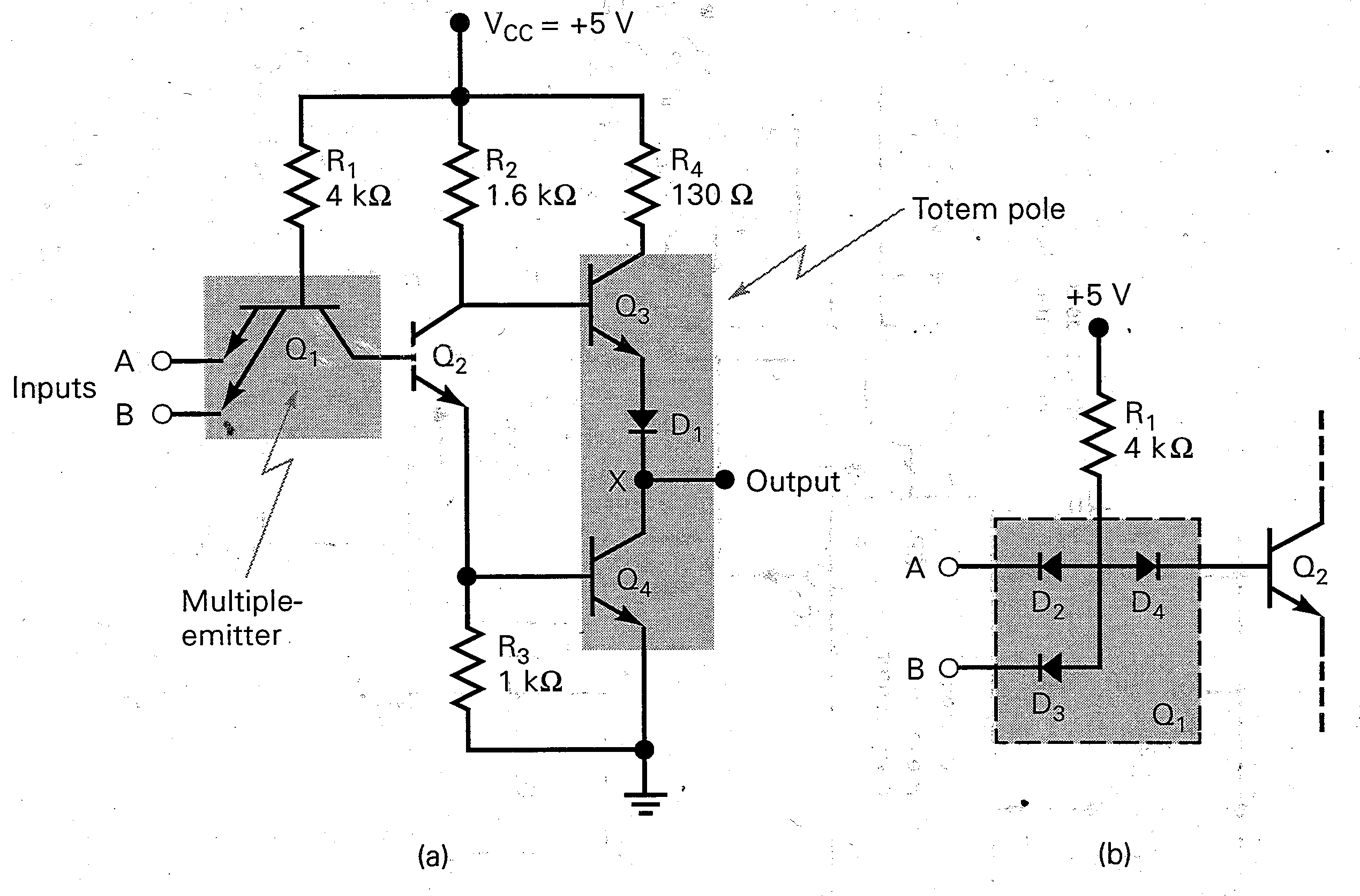 TTL Input and Output
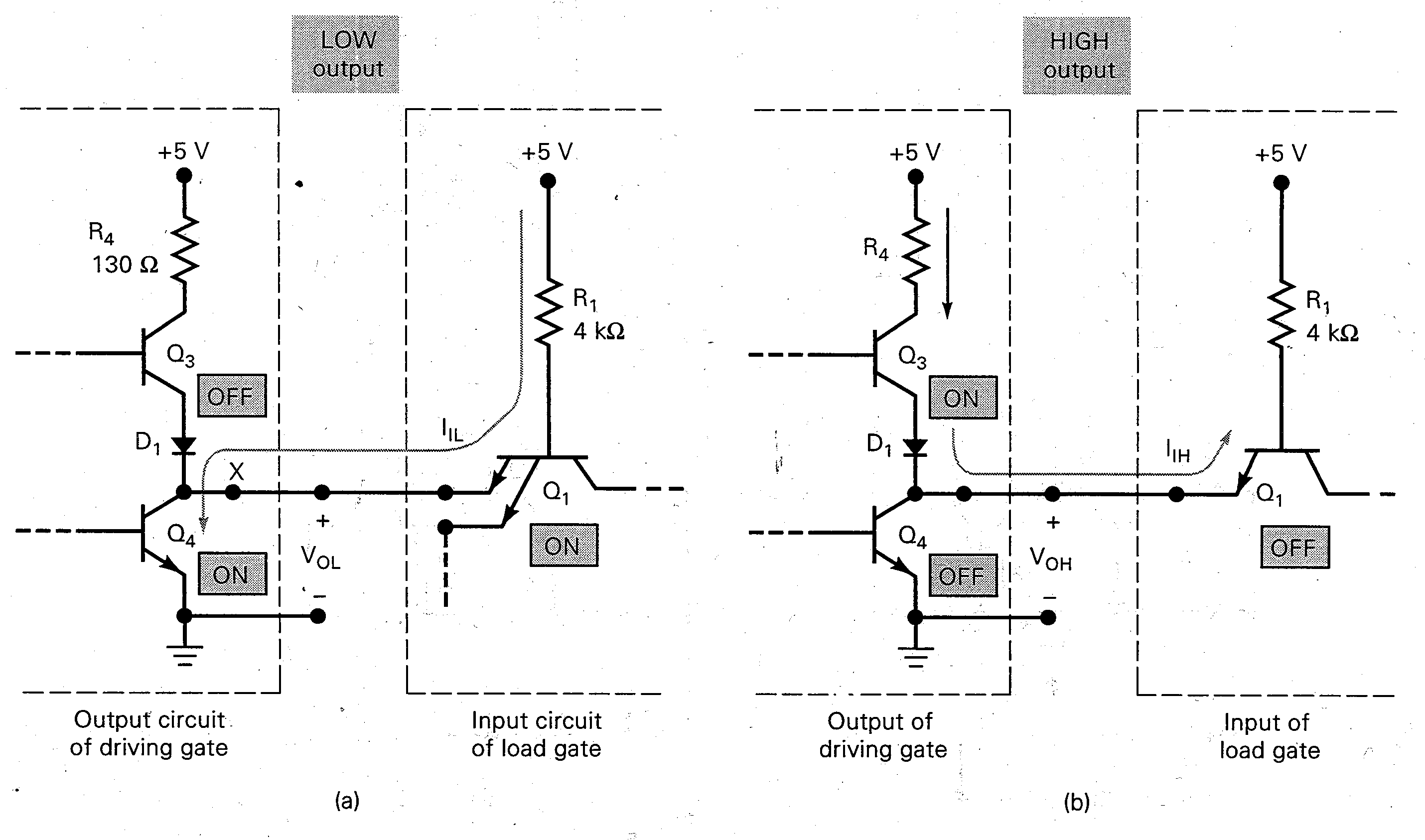 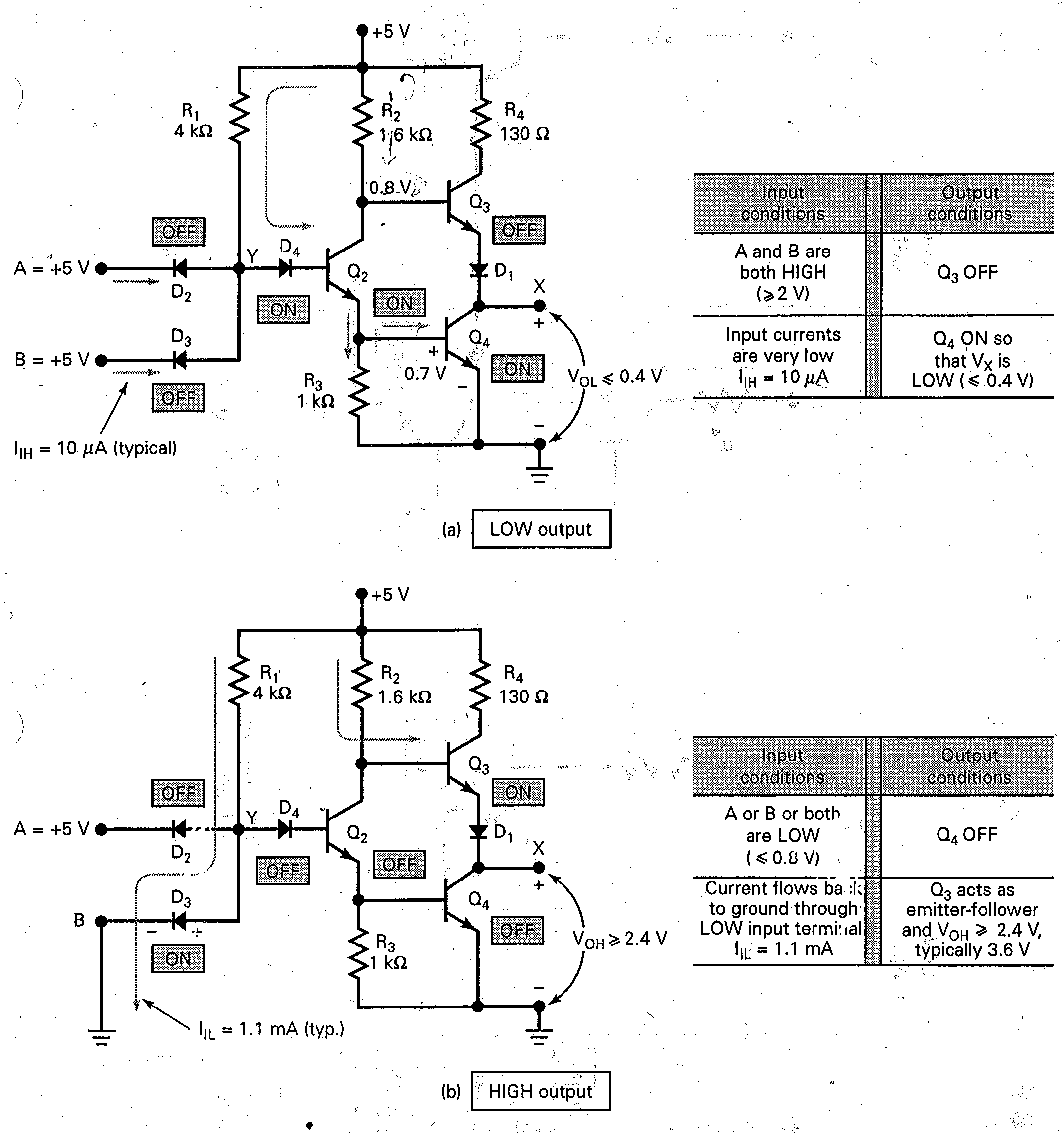 TTL NAND – Two States
Families of Logic Chips
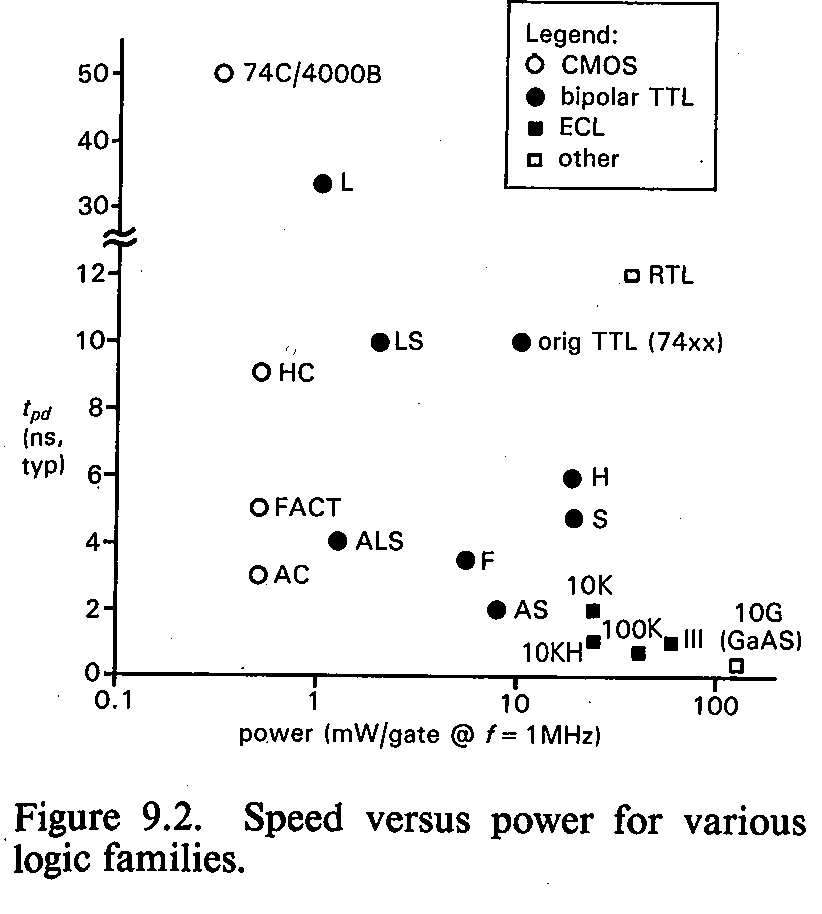 From Horowitz and Hill